Estimated cost of Great Britain’s linepack flexibility per kWh of natural gasDr Grant Wilson: i.a.g.wilson@bham.ac.uk
Gas system flexibility
Flexibility provided by the gas system requires better visibility and discussion around its value. This should happen throughout the RIIO-2 time period

Currently, there is considerable focus on the electrical system and its ability to provide flexibility over different timeframes

This presentation will provide values on the historical scale of linepack (only one element of gas system flexibility), and an estimate of the cost to the system, and thus the cost of linepack flexibility per kWh of ‘overnight’ energy storage
Measured data – from National Grid  and GDNs
Measured data – from National Grid  and GDNs
Gas system flexibility
Adding all of the daily changes in linepack (linepack flexibility) over a year provides a cumulative sum value for the years 2014 to 2020 inclusive

These cumulative values are displayed on the next slide, with NTS being the National Transmission System values and GDN being the Gas Distribution Network values
Linepack flexibility annual totals (cumulative sum of daily flex)
Cumulative daily linepack flexibility from measured data
Each year the NTS and GDNs higher pressure tiers typically provide around 100 TWh of cumulative daily linepack flexibility

In comparison pumped storage ranged between 4 TWh in 2009 and under 2 TWh per year in 2020

Challenging to disaggregate the costs of linepack and the costs of transporting gas around the NTS system
Estimated costs of linepack provision
Capex cost estimate is the replacement cost of compressors on the NTS system, say £30-£40 million with a lifetime of 25 years

With 23 compressor stations and 3 compressors per compressor station – say there are 3 replacements each year ~= £120 million per year

Opex costs of compressors estimate using all the gas badged as ‘shrinkage’ at the NTS, say £60 million in 2020 (more in 2021)
Estimated costs of linepack storage
Total is £120 million + £60 million per year for compressor capex and opex, and rounding up to £200 million

Regardless of the levels of linepack flexibility (much lower in summer than in the winter), the gas pressures  in the NTS  are still required to transport gas itself rather than provide flexibility

In 2020, the NTS transported approximately 900 TWh of natural gas (including exports)
Estimated costs of linepack storage
Therefore, a simple cost estimate for linepack flexibility is to use the ratio of 100 TWh of cumulative daily linepack flexibility to the 900 TWh of 2020’s total gas transported

Doing so gives a cost of linepack of:

£200 million x 100 / 900 == £23 million (rounded up)
Estimated costs of linepack storage
Using this method of linepack flexibility cost estimation

100 TWh at a cost of £23 million equates to 0.023 pence to store a kWh of natural gas as overnight linepack flexibility

Even if all of the £200 million was allocated to linepack flexibility this would equate to 0.2 pence per kWh
What does ‘overnight’ storage at 0.023 pence per kWh mean?
The costs are uncertain from the perspective of the allocation of costs – but it is clear that linepack provides a very low cost method of storing energy overnight

Throughout the RIIO-2 timeframe, this requires greater focus to understand the costs of storage and make them more visible

Importantly, can the cost of overnight linepack storage somehow be passed through on a more cost reflective basis?
What does ‘overnight’ storage at 0.023 pence per kWh mean?
Shifting demand from the natural gas system to the electrical system can also shift part of the need for overnight flexibility

There are a number of options for the provision of overnight flexibility to the electrical system including, demand side response, e.g., through time of use tariffs, batteries, pumped storage, and many more types of storage

However, these forms of overnight storage are likely to cost more than the cost of linepack flexibility, and therefore, this is an area that OfGEM needs to consider with the help of sector stakeholders during the RIIO-2 timeframe
RIIO-2 discussions
On a whole system basis, if the gas system can continue to provide very low cost overnight (and seasonal) storage but in future in a low-carbon manner, do regulatory incentives need to change to make this happen?

Deeper stakeholder discussions should therefore take place through this regulatory timeframe to reduce the risk of appeals to the CMA
Gas system flexibility
This presentation does not consider seasonal flexibility, or the ability of interconnectors, cavern storage and LNG to explicitly ramp up and down their output to the NTS system

Balancing energy systems across seasonal and multi-year timeframes seems to continue to require balancing that is orders of magnitude greater than daily storage1

Understanding future costs of flexibility is an area that needs further detail for different approaches across the whole system. A better understanding of the levels and costs of existing gas system flexibility can help
1 NET ZERO - KEEPING THE ENERGY SYSTEM BALANCED
MacLean, Wilson and Godfrey (2021) 
https://doi.org/10.5281/zenodo.5116342
Contact details
i.a.g.wilson@bham.ac.uk
Lecturer, Energy Informatics Group
Fellow of the Alan Turing Institute
School of Chemical Engineering
University of Birmingham
0121 414 5383
https://www.linkedin.com/in/iagwilson/
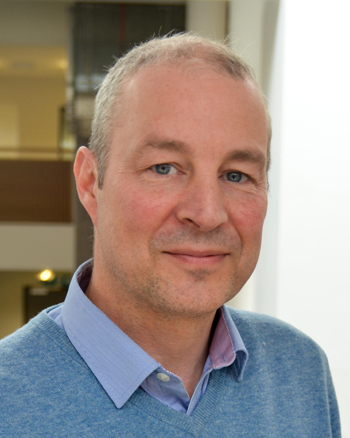 Leads the Energy Informatics Group: activities include analysis on energy system flexibility, using multi‐vector, multi‐scale data analytics